المحاضرة التاسعة
421 آفات المواد المخزونه
يوسف الدريهم
الفصل الدراسي الأول 1441هـ /2019
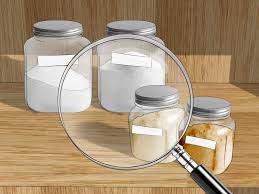 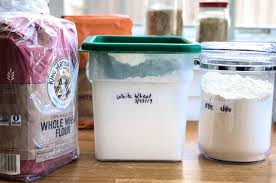 إجراءات وقائية
وتهدف إلى منع أو تقليل من إمكانية حدوث الإصابة
إجراءات عامة
أولاً:- إجراءات حقلية 
الحصاد بعد تمام المحصول نضجه وتحاشي تركه مدة طويلة في الحقل بعد الحصاد حتى لا يتعرض لبعض الحشرات 
التخلص من بقايا المحصول ومخلفاته ، وتنظيف آلات الحصاد والدراس 
التأكد من نظافة وسائل النقل من أي إصابة وتطهيرها قبل وبعد استعمالها
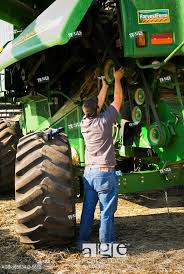 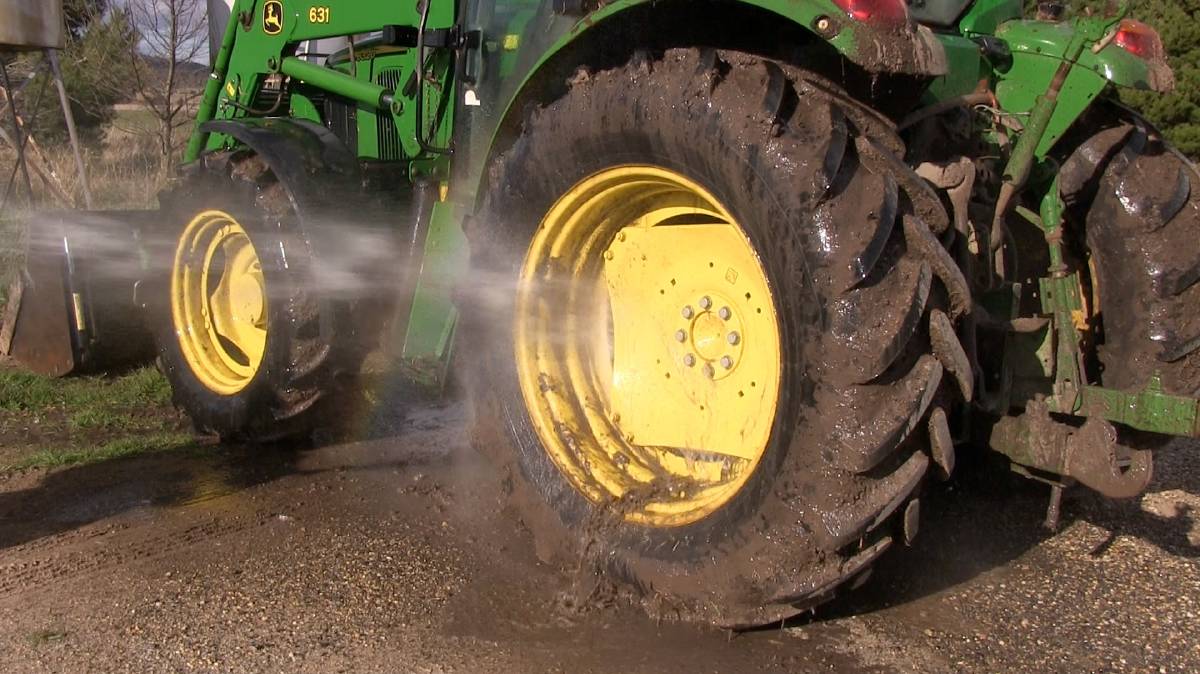 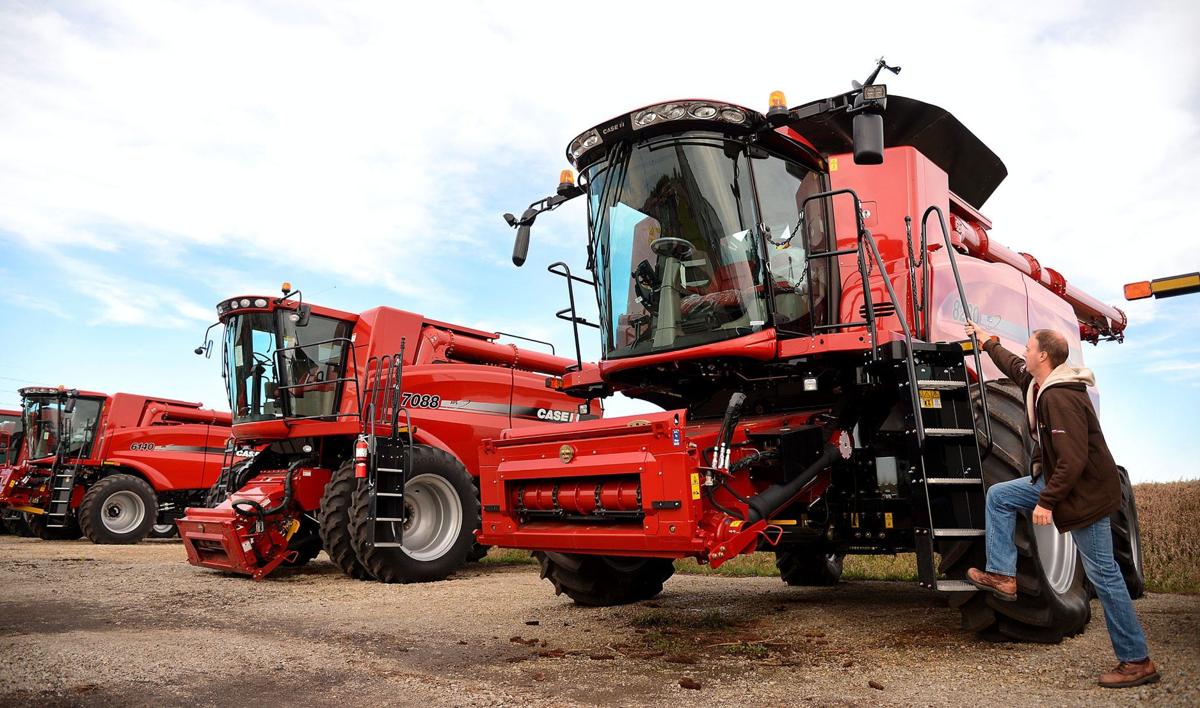 ثانياً:- التأكد من جاهزية وصلاحية أماكن التخزين 
ترميم المبنى بحيث لا يترك شقوق أو فجوات يمكن أن تأوي إليها الحشرات للاختباء
تنظيف وتطهير المخازن من مخلفات المحصول السابق المبعثرة على الأرض، أو العالق بالسقف والجدران
يتم رش المخزن بمبيد مناسب قبل فترة من بداية التخزين
التأكد من النظافة حول المخزن من الخارج وخلوه من الأعشاب
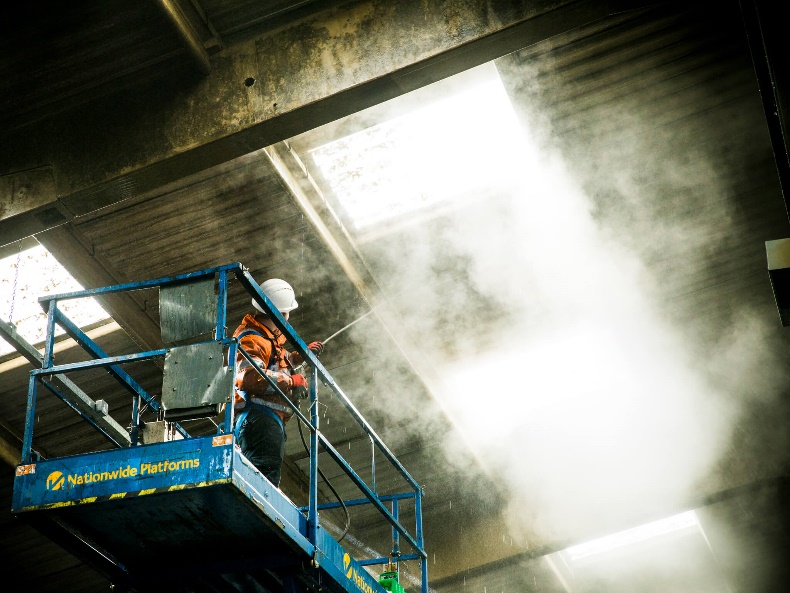 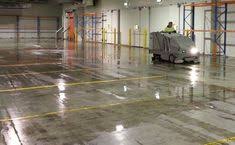 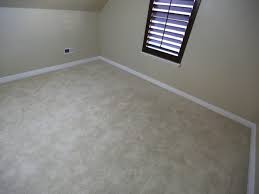 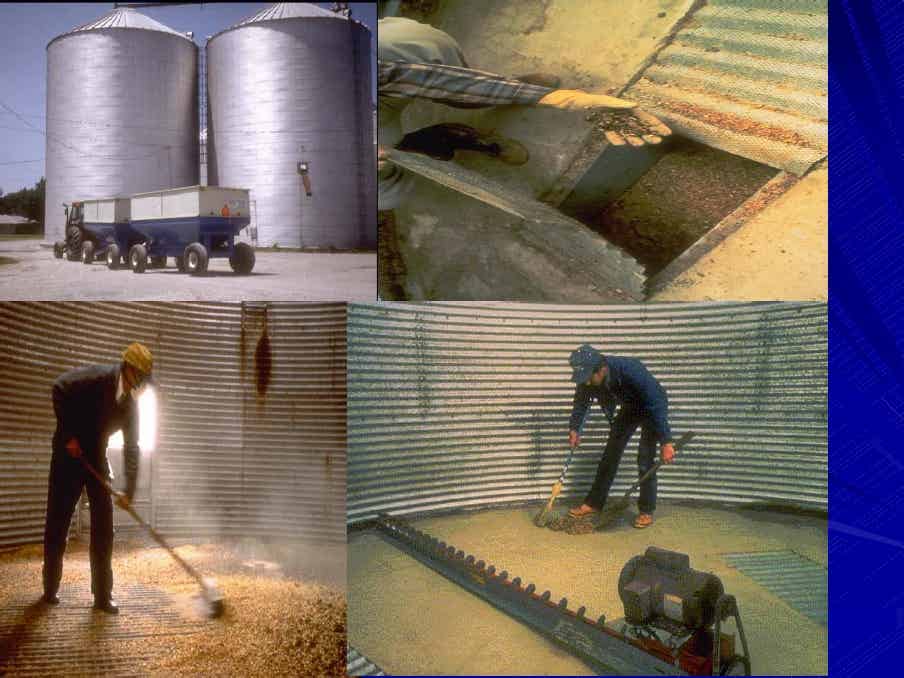 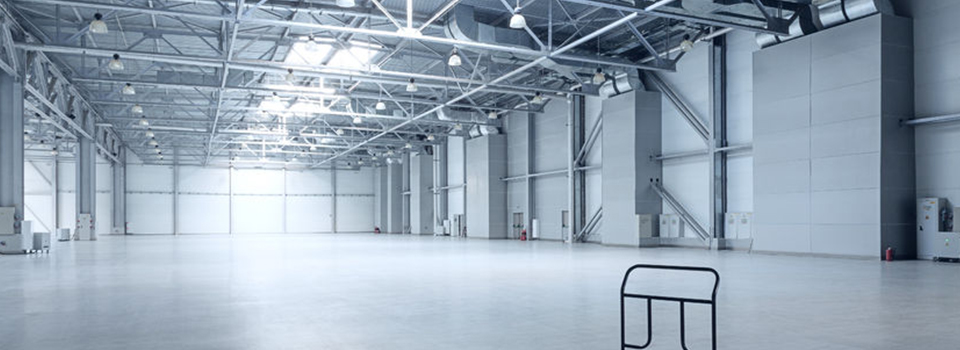 حال المخازن قبل التخزين
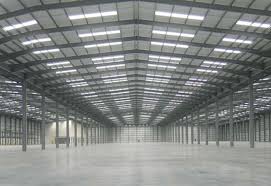 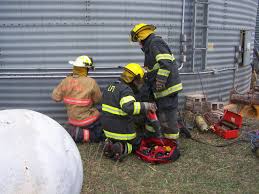 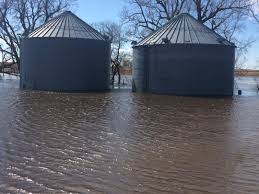 التأكد من النظافة حول المخزن من الخارج وخلوه من الأعشاب وانفايات
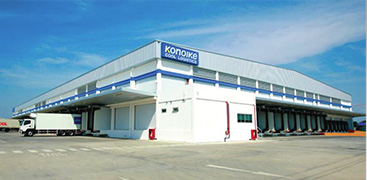 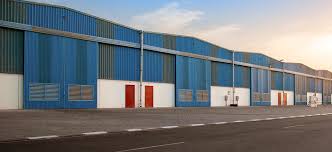 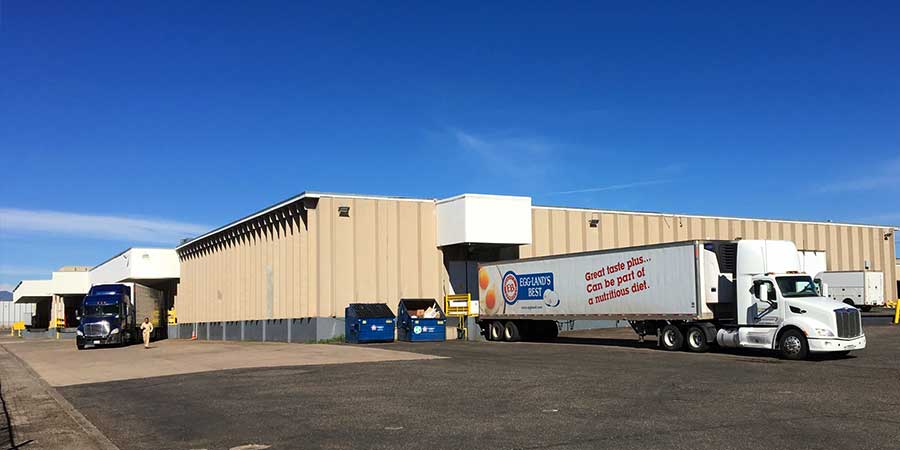 ثالثاً:- الكشف على المواد المراد تخزينها قبل إدخالها أماكن التخزين، فعند التأكد من وجود إصابة فلابد من مكافحتها  أو رفضها.

رابعاً:- وضع برنامج متكامل لأخذ العينات بصورة دورية 

خامساً:- التخزين بطريق صحيحة كما تم شرحه

سادساً:- وضع أجهزة تلقائية مرتبطة بجهاز حاسوب لقياس الحرارة والرطوبة في أماكن مختلفة وفي ارتفاعات مختلفة
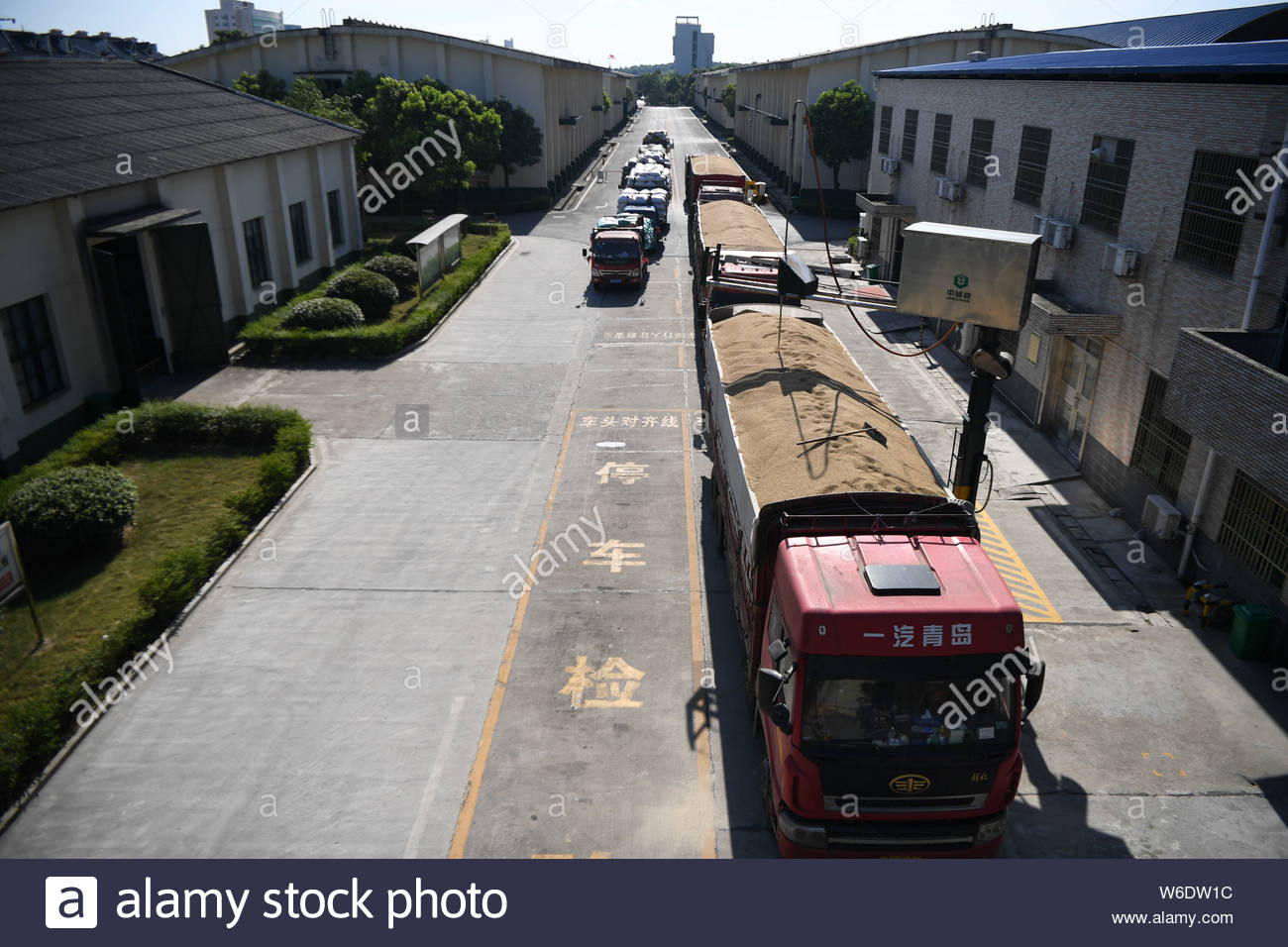 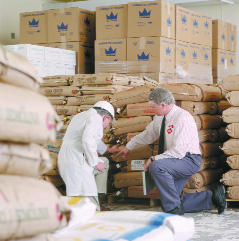 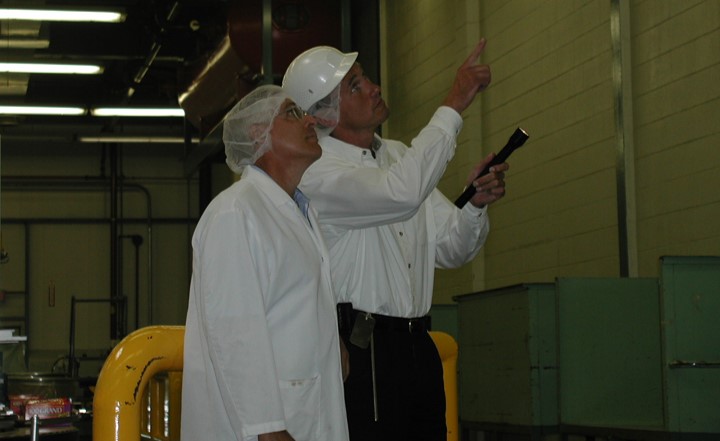 سابعاً:- خلط الحبوب بالمسحوقات الخاملة
هي مواد غير سالمة ، ولكنها تقتل الحشرات بتأثيرها الميكانيكي ، حيث تقوم هذه المادة بإزالة الطبقة الشمعية وإحداث جروح في حسم الحشرة مما يسمح بتبخر الماء من جسم الحشرة ومن أمثلة هذه المواد Silica Dust
ويتوقف تأثير المواد على عدة عوامل ص 140
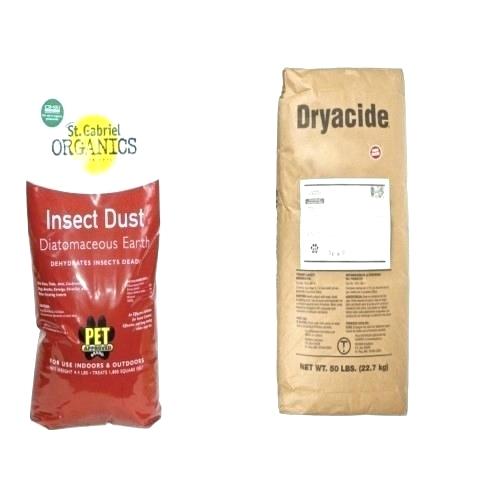 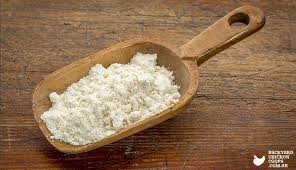 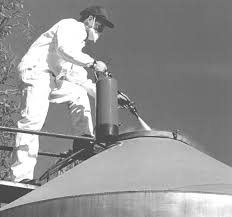 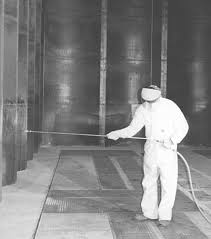 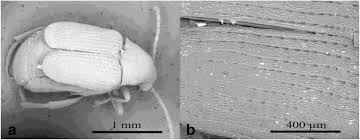 خلط الحبوب بالمسحوقات الخاملة
يقل فعالية المواد الخاملة بارتفاع الرطوبة
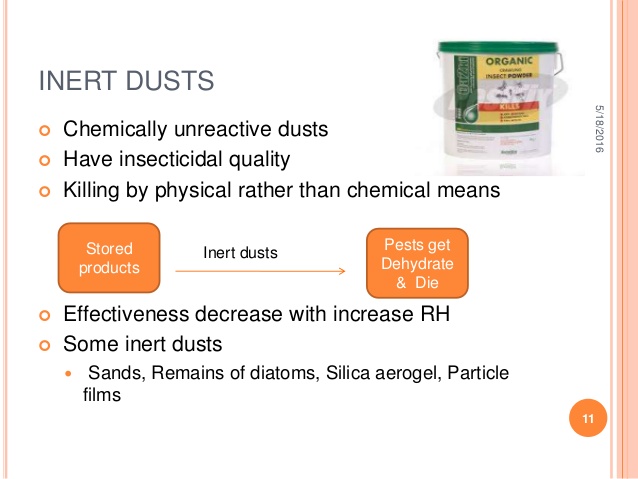 ثامناً:- الخلط بالمسحوقات النباتية المبيدة للحشرات ص 141
من أفضل هذه النباتات نبات النيم ، حيث تخلط الحبوب مسحوق هذا النبات أو يستخدم كزيت
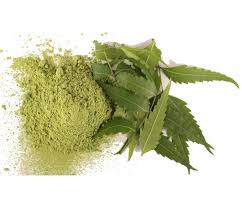 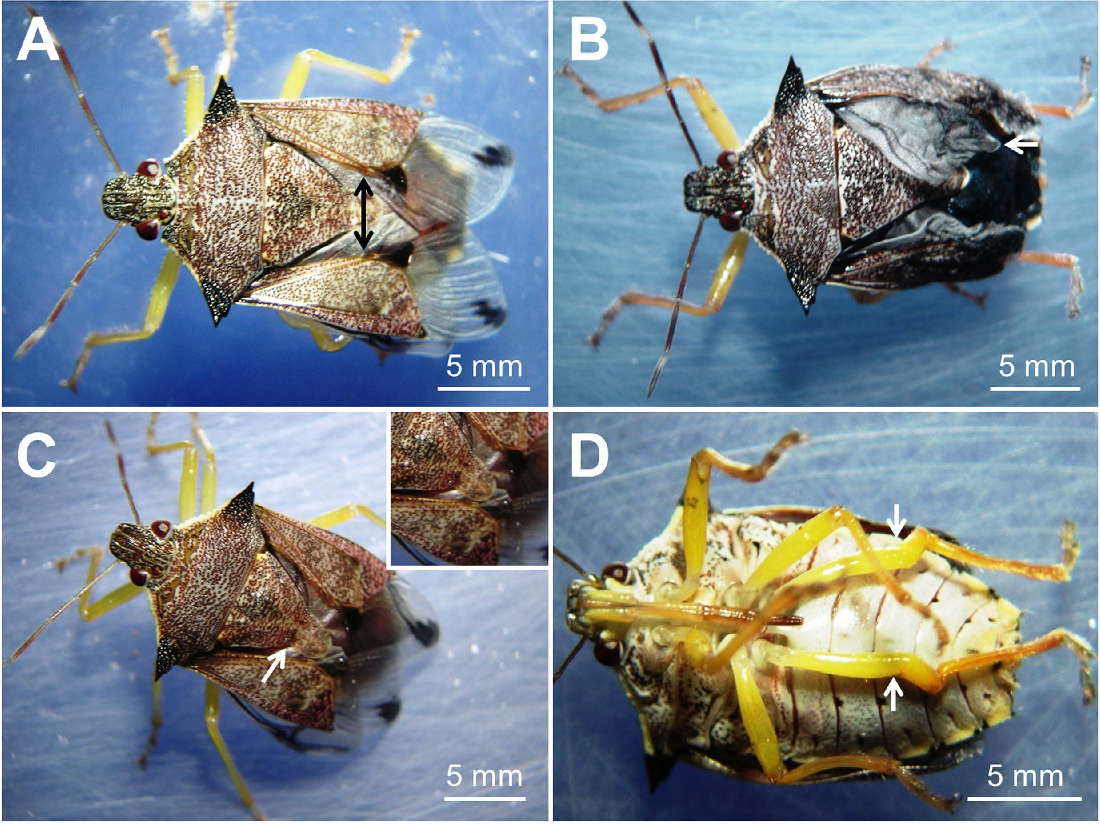 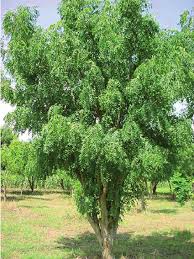 تكاد تجمع الدارسات التي أجريت على استخدام مستخلص نبات النيم لحماية الحبوب الغذائية المخزونة أثناء التخزين من الإصابات الحشرية على الحقائق التالية (ص 143-144)
الإجراءات العلاجية
أولاً: المكافحة الطبيعة (الفيزيائية)
هي طرق تهدف لتقليل الكثافة العددية باستخدام أجهزة توثر على الطبيعة الفيزيائية للحشرات أو تغير من طبيعة المحيط
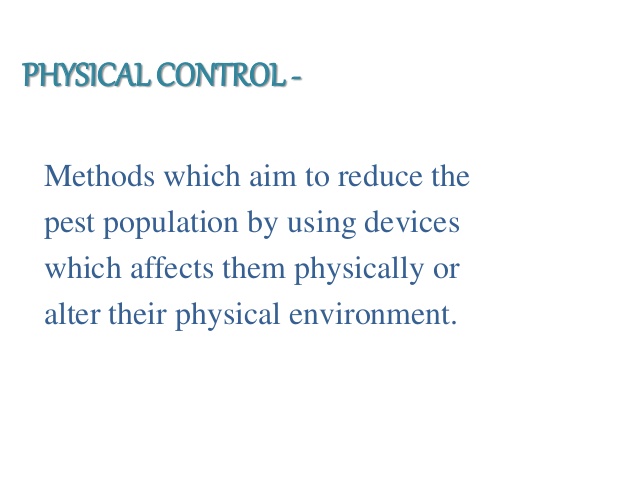 الإجراءات العلاجية
أولاً: المكافحة الطبيعة (الفيزيائية) 
وتشمل استخدام الحرارة و الأشعة والكهرباء والمخازن ذات الجو المحكم
الحرارة
	التبريد 15-5
	التسخين 60 مئوية 
ب- الأشعة (أشعة جاما)
فعالة في قتل جميع أطوار الحشرات أينما كانت على أو داخل الحبوب اذا استخدم بجرعة مناسبة، لا تستطيع الأفراد امتلكها بل توجد في محطة مركزية
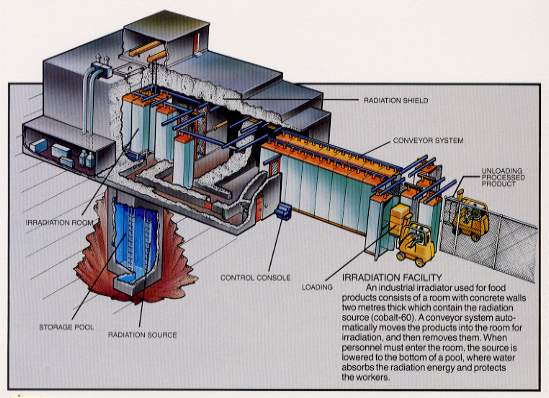 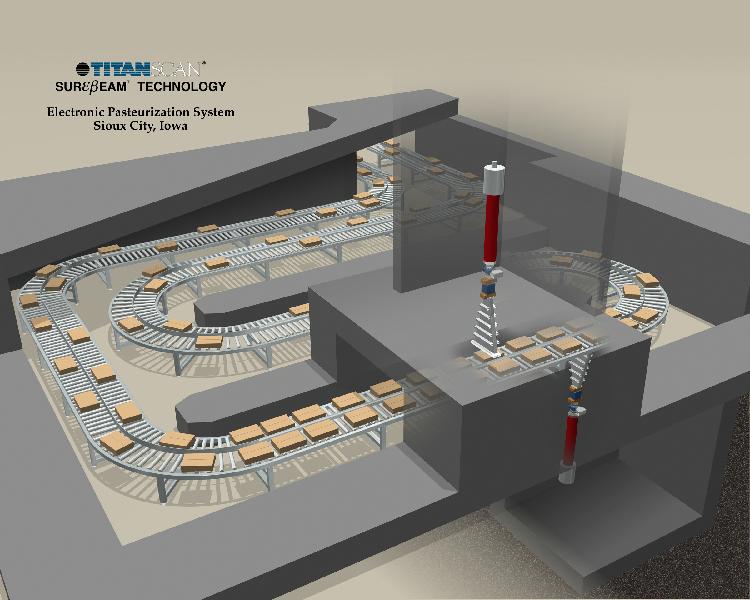 أشعة جاما
أشعة جاما أما تقتل الحشرات أو تسبب لها عقم
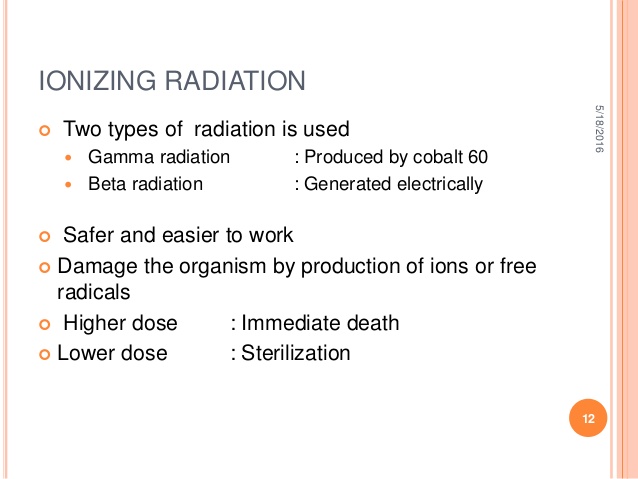 ج-الكهرباء 
تستخدم الكهرباء على نطاق ضيق لارتفاع التكلفة ، وتمرر الحبوب على سير وسط مجال كهربائي ذي ذبذبة عالية
Radio-Frequency Energy
Microwave radiation
Microwave radiation
د-أشعة الميكرويف
أكثر أمانا من أشعة جاما ، ويمكن أن تستخدم على نطاق خاص أو تجاري
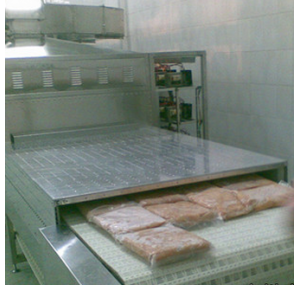 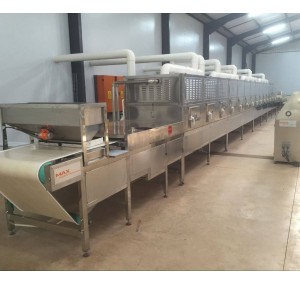 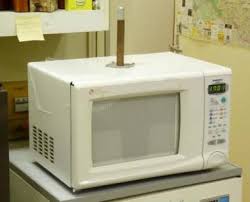 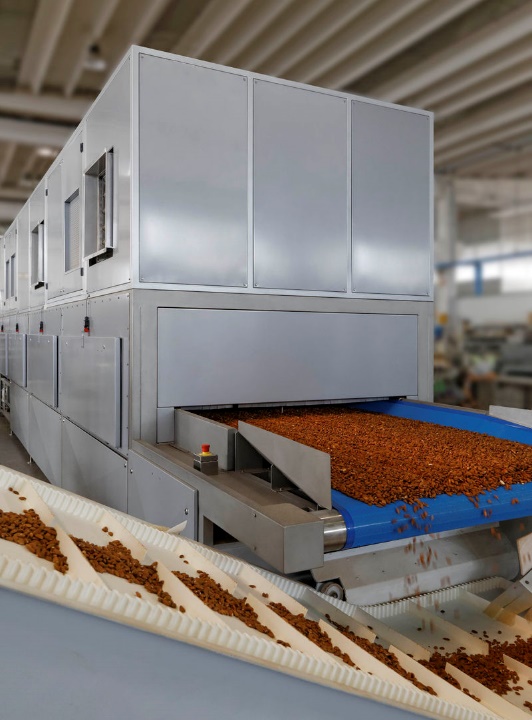 Radio-Frequency Energy
هـ - أشعة الراديو RF
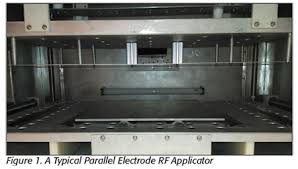 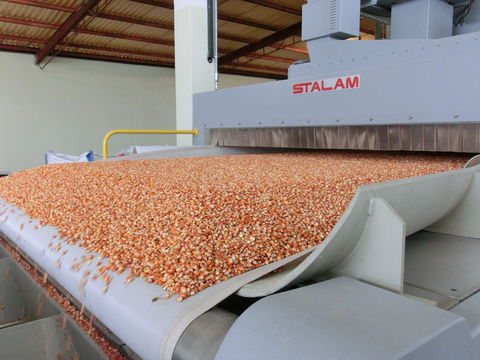 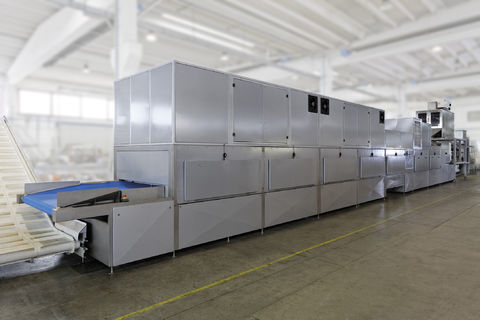 و- ضغط الأوكسجين (نقص الأوكسجين)
تتم العملية في أوعية محكمة مع قليل من الهواء ، الأوكسجين المتوفر سينفد بسرعه بسبب استخدام من قبل الحشرات مما يؤدي إلى ارتفاع نسبة ثاني أوكسيد الكاربون
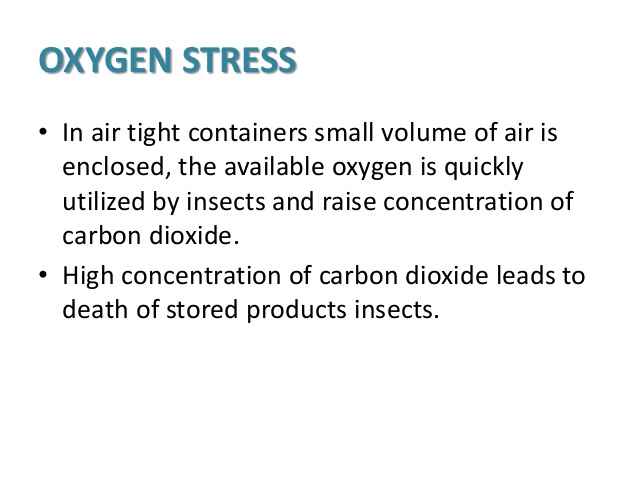 No oxygen, no life
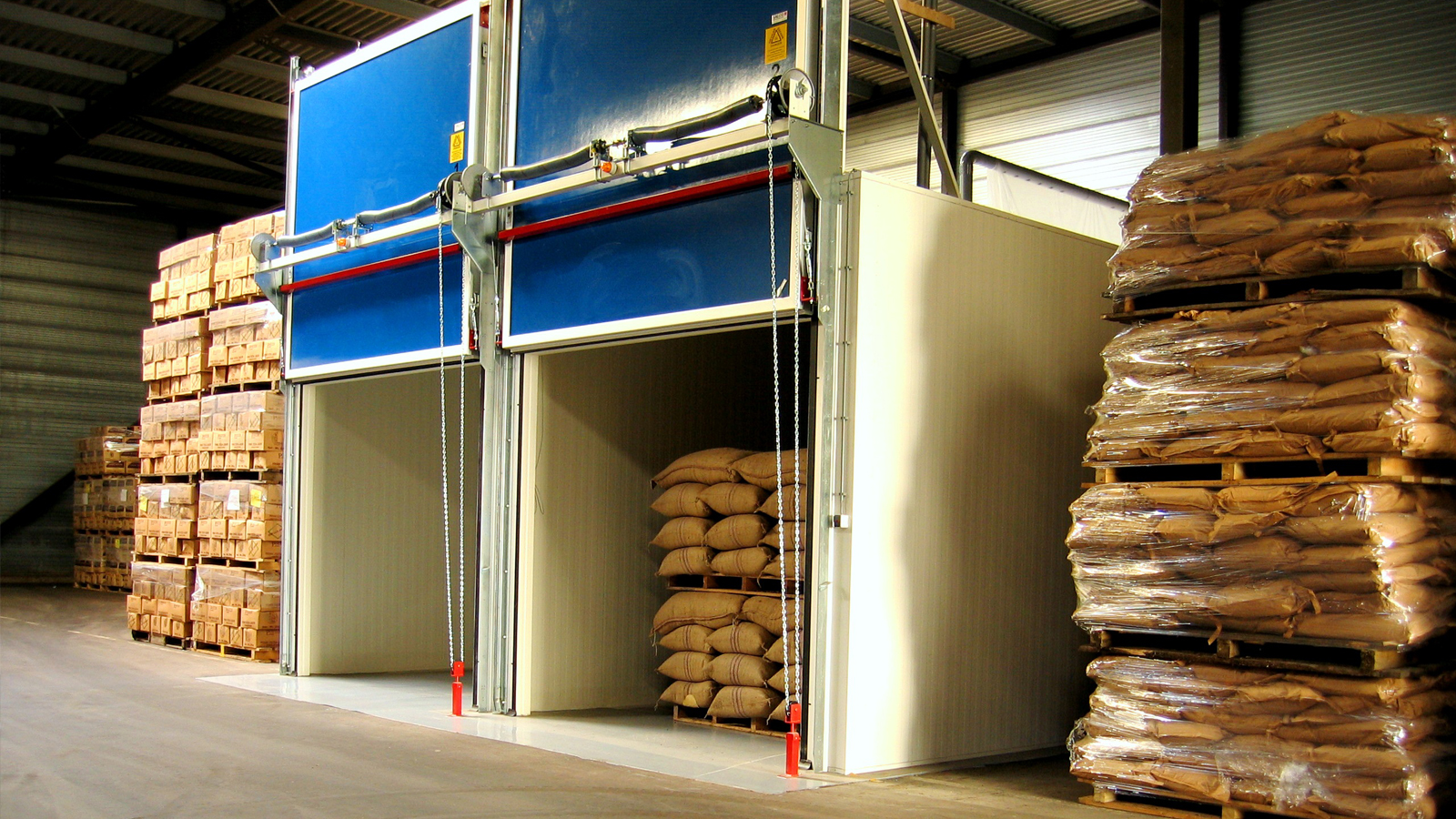 عن طريق خفض مستوى الأكسجين في غرفة محكمة الغاز إلى أقل من 0.5 ٪ ، فإن النظام قادر على تحقيق معدل وفيات 100 ٪ لجميع الحشرات في جميع مراحل التنمية: البيض واليرقات والشرانق والبالغين
ز- استخدام ثاني أوكسيد الكاربون والنيتروجين
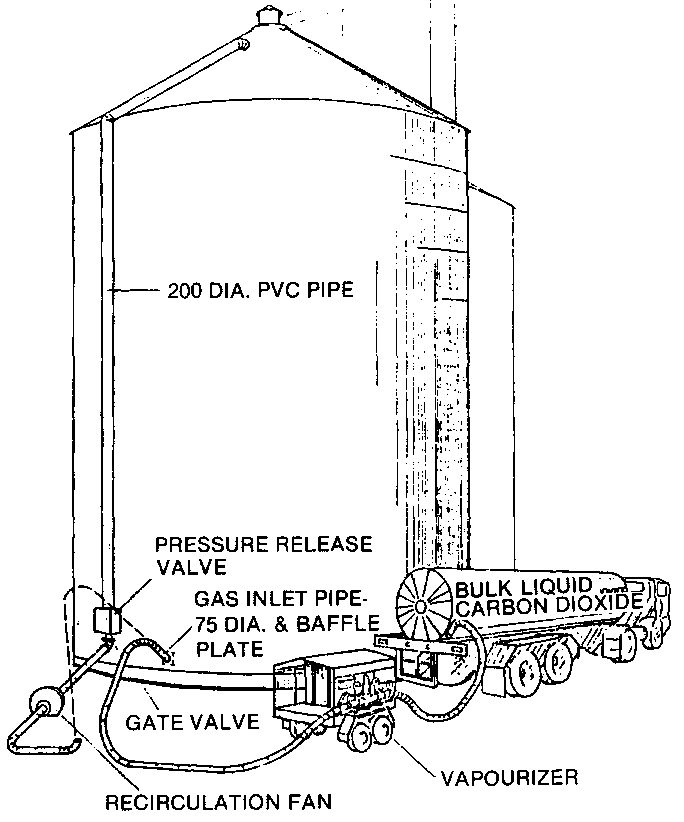 سائل ثاني أوكسيد الكاربون
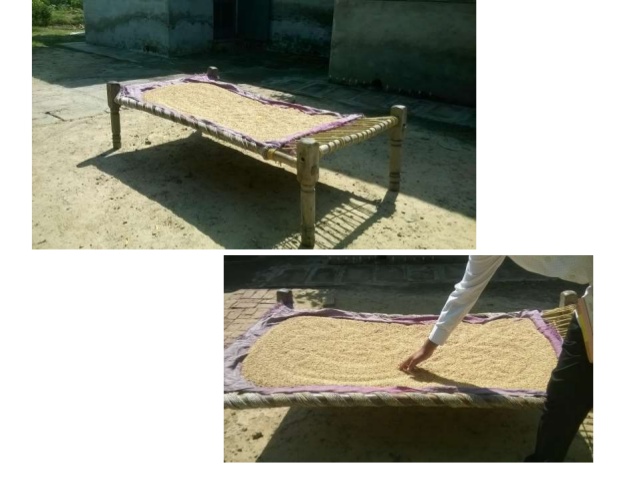 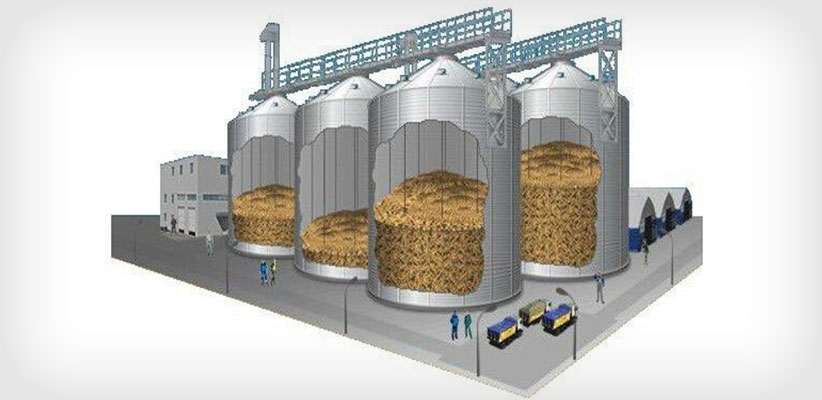 تتسبب مستويات ثاني أكسيد الكربون المرتفعة في فتح الثغور التنفسية  مما يؤدي إلى موت الحشرات بسبب فقد الماء. فوق 10 ٪ من ثاني أكسيد الكربون CO2 تبقى الثغور مفتوحة بشكل دائم
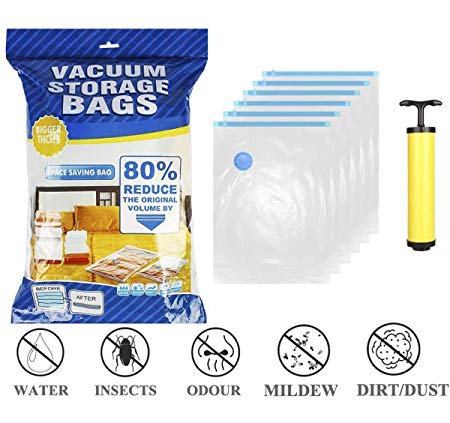